Gaining of Skills for Development of Educational Software
Damir Kalpić			          	    Jasna Hamzabegović
University of Zagreb		                      University of Bihać
Faculty of Electrical Engineering 			            Pedagogical Faculty
             and Computing 			                        Department of Mathematics                         	(FER) 				                      and Informatics
             Croatia			                Bosnia and Herzegovina
13th WorkShop  DAAD
Bansko, 26-31.8.2013.
Presentation overview
Overview
INTRODUCTION
The Educational Software
IDENTIFIED ISSUES
STUDENTS  AS CREATORS OF EDUCATIONAL SOFTWARE
STUDENTS‘ CONTRIBUTION TO THE DEVELOPMENT OF EDUCATIONAL SOFTWARE
CONCLUSION
13th WorkShop  DAAD
Bansko, 26-31.8.2013.
Introduction
The Education
Historically:
Educational materials include text
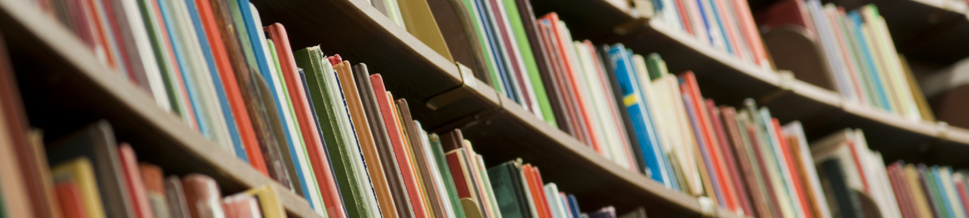 CURRENTLY :
Educational materials include images, audio and video clips.
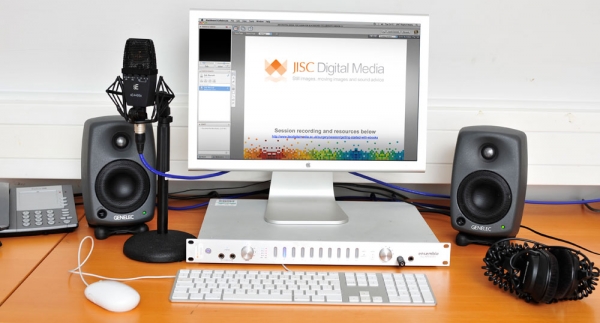 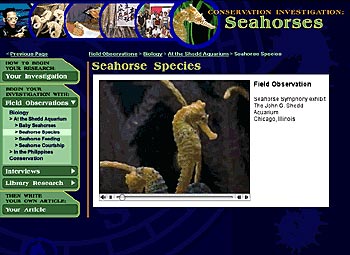 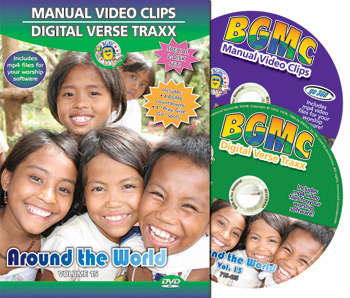 13th WorkShop  DAAD
Bansko, 26-31.8.2013.
Introduction
The Education
The development of   IT
Enables teachers to offer educational materials which include multimedia.
The development of   ICT
Enables teachers to publish educational materials on the website of the Faculty.
Enables students to take it on their computer or mobile phone.
Multimedia learning 
is 
interesting and appealing
13th WorkShop  DAAD
Bansko, 26-31.8.2013.
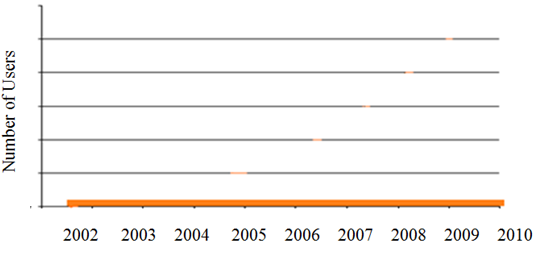 Introduction
The EducationAL SOFTWARE
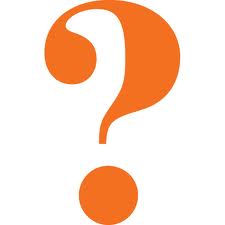 in the world Growth of number of users
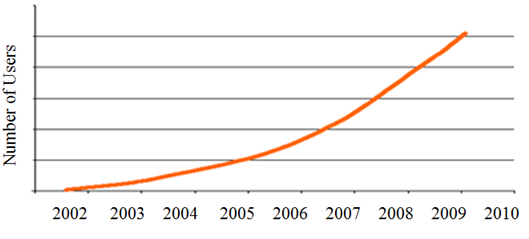 http://en.wikiversity.org/wiki/Open_educational_resources
http://www.huffingtonpost.com/2012/11/02/maines-decade-old-school-_n_2064818.html
Number of users of educational software in Bosnia and Herzegovina
No information on the Internet
13th WorkShop  DAAD
Bansko, 26-31.8.2013.
STUDENTS  AS CREATORS OF EDUCATIONAL SOFTWARE
IT studies at the educational colleges :
generally fall into a group of secondary studies,
educate future teachers.
At the  Pedagogical Faculty within the University of Bihać
exists the Department offering specialisation track in Mathematics and Informatics.
The aim of the study at this Faculty is to produce:
modern informatics teachers 
&
teachers with practical knowledge and programming skills who can create interactive educational software.
13th WorkShop  DAAD
Bansko, 26-31.8.2013.
STUDENTS  AS CREATORS OF EDUCATIONAL SOFTWARE

)
The current curriculum :
succeeded to teach students without any prior programming knowledge , 
in only three semesters,
to develop simple Windows Presentation Foundation (WPF) and Silverlight applications.
Ideas for future :
All the students can create their own WPF applications.
The initiative that the new curriculum introduces a course called Programming of educational applications.
This course is not taught on any other pedagogical faculty in Bosnia and Herzegovina.
The curriculm of the Pedagogical faculty consists of the following IT courses: Introduction to Computing-I semester, Algorithms and Programming-II sem, Programming Languages​​1, Databases-III sem, Programming Languages2, 2D Computer Graphics and Multimedia-IV sem, Programming Windows Applications, 3D Computer Graphics-V sem, Programming Educational Applications, Computer Networks and Internet-VI sem, Web Programming-VII sem, Website Design-VIII sem and the following pedagogy related courses : Pedagogy, General Psychology, Educational Psychology, Didactics and Teaching Methods
13th WorkShop  DAAD
Bansko, 26-31.8.2013
STUDENTS  AS CREATORS OF EDUCATIONAL SOFTWARE

)
The current status:
There will be presented some of the student applications.
They are rich with multimedia : images, sound, video and animations.
Ideas for applications :
The topics covered in the presented pilot applications were chosen by students themselves, based on their personal preferences (mathematics, games for kindergarten children, etc.).
13th WorkShop  DAAD
Bansko, 26-31.8.2013
STUDENTS  AS CREATORS OF EDUCATIONAL  SOFTWARE
The technology :
Microsoft .NET Framework
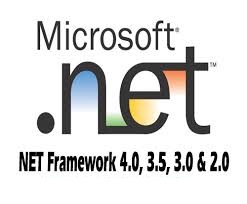 Windows Presentation Foundation (WPF)
Silverlight
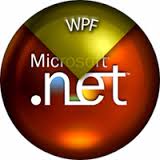 Microsoft Visual Studio development environment for professional programmers
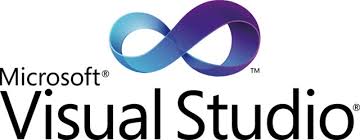 13th WorkShop  DAAD
Bansko, 26-31.8.2013
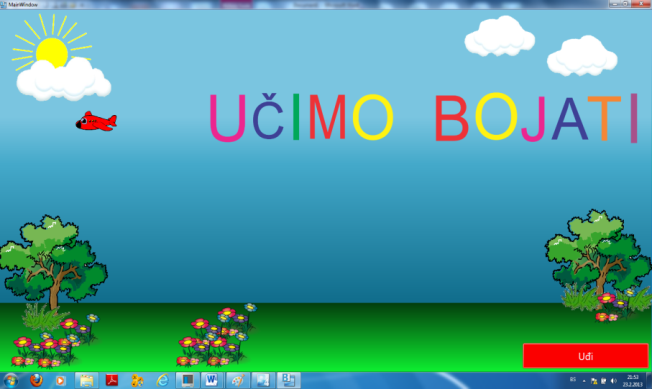 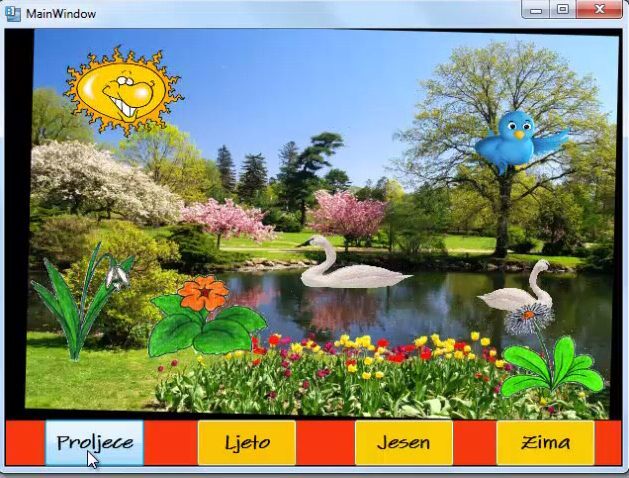 STUDENTS‘ CONTRIBUTION TO THE DEVELOPMENT OF EDUCATIONAL SOFTWARE
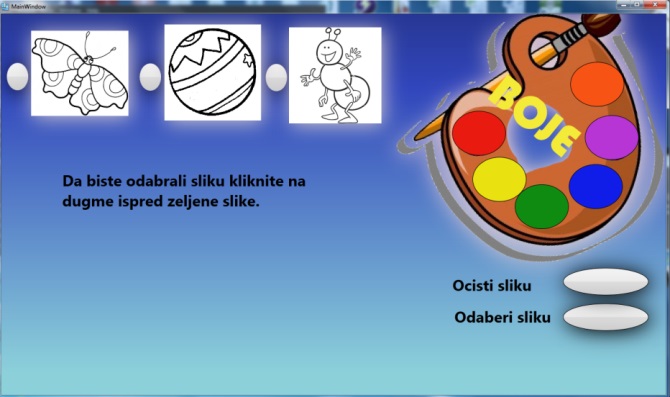 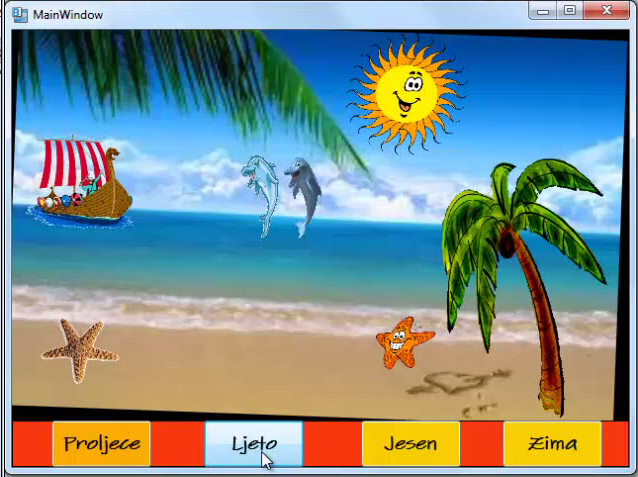 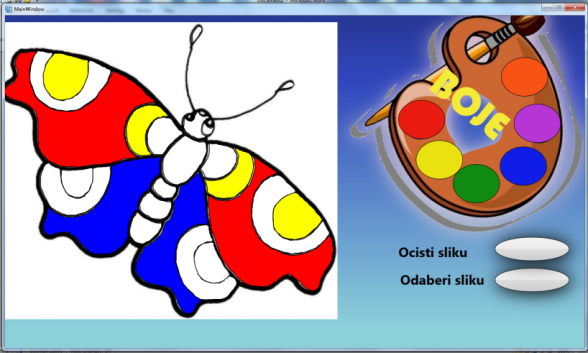 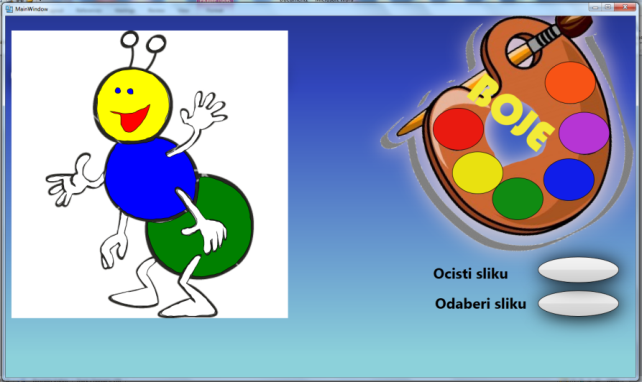 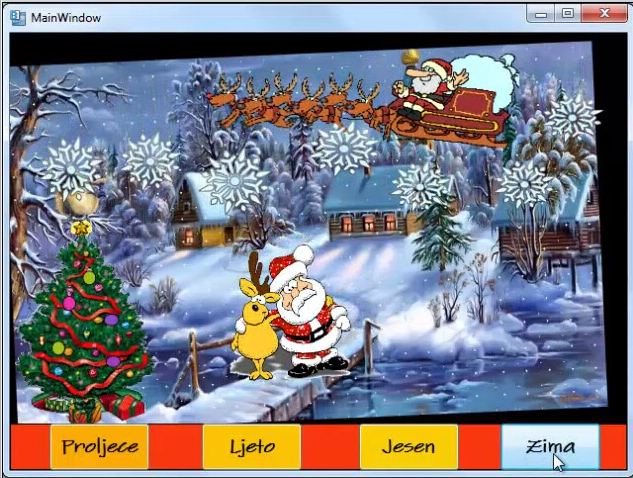 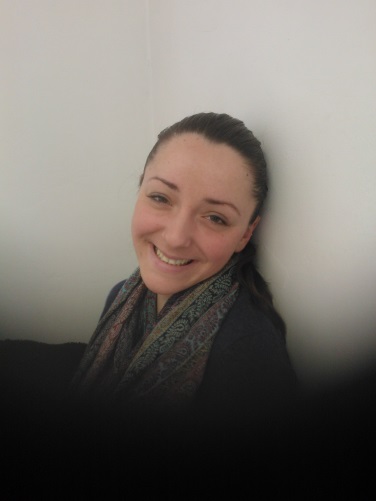 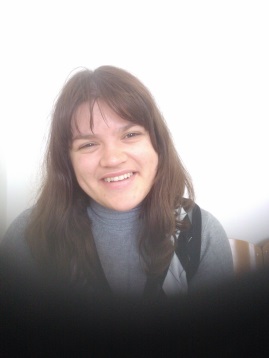 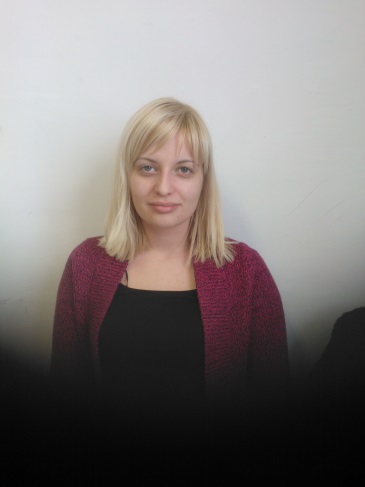 STUDENTS‘ CONTRIBUTION  TO THE DEVELOPMENT OF EDUCATIONAL SOFTWARE
STUDENTS‘ CONTRIBUTION TO THE DEVELOPMENT  TO THE DEVELOPMENT OF EDUCATIONAL SOFTWARE
The cube
The determinant
The seasons
The conversion
STUDENTS‘ CONTRIBUTION TO THE DEVELOPMENT  OF EDUCATIONAL SOFTWARE
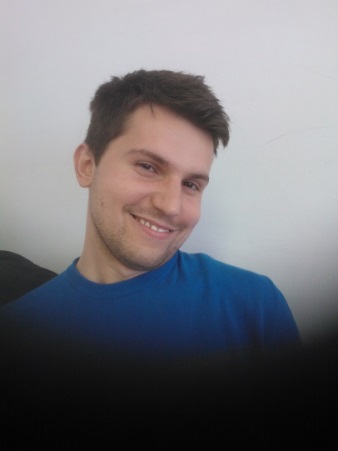 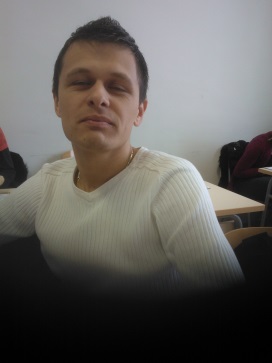 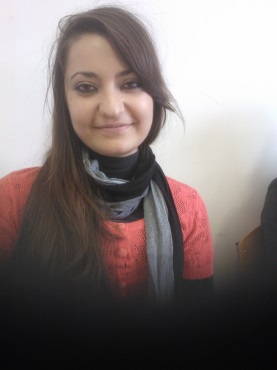 ELECTRONIC MULTIMEDIA AND INTERACTIVE BOOK
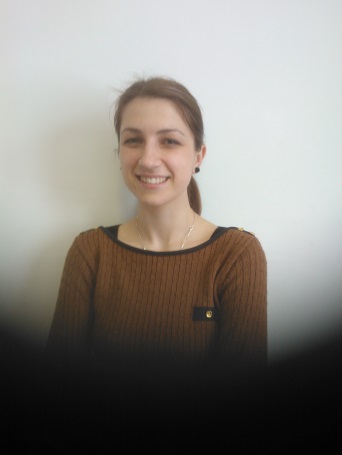 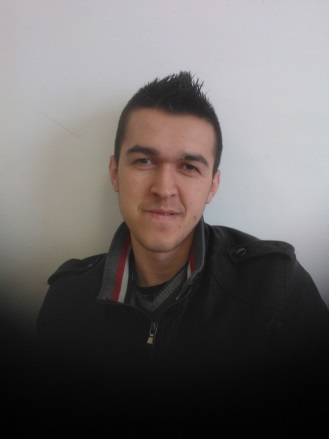 high quality graphics
lot of pictures, audio and video clips, and animations
virtual scrolling
positioning directly by clicking on the title in the Table of Contents.
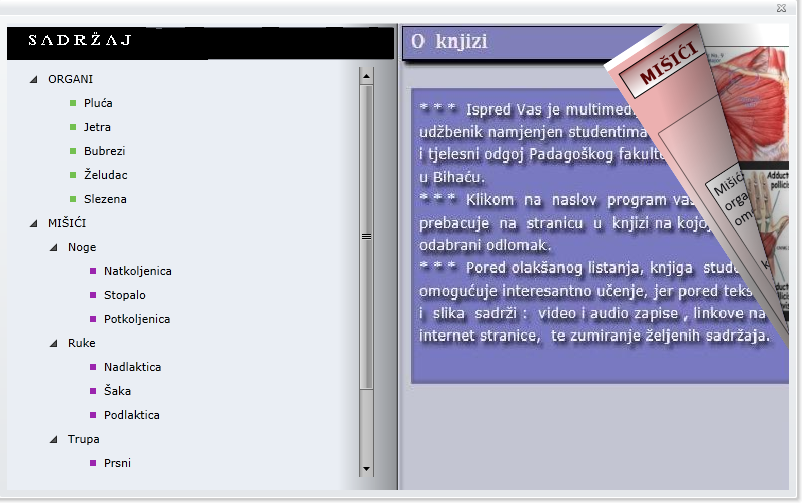 DEVELOPMENT TOOLS:

VisualStudio 2010
MS Expression Blend 4
STUDENTS‘ CONTRIBUTION TO THE DEVELOPMENT  OF EDUCATIONAL SOFTWARE
Electronic Multimedia Interactive  Book
Allows you to display text
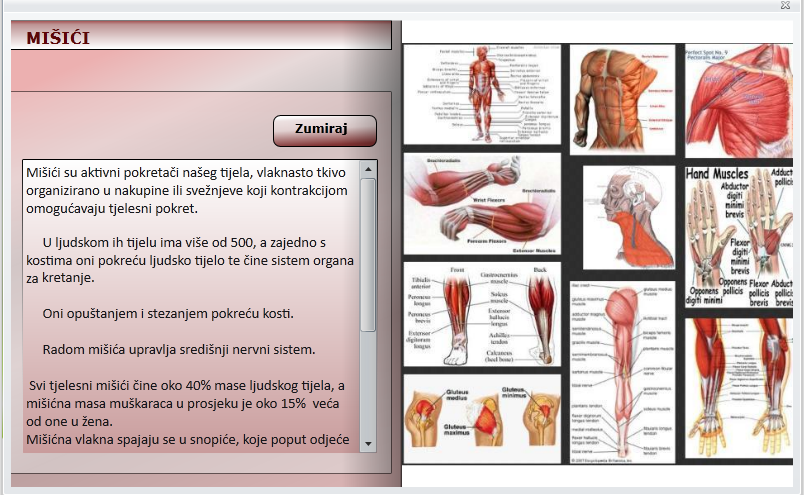 Allows you to scroll through a large-scale text
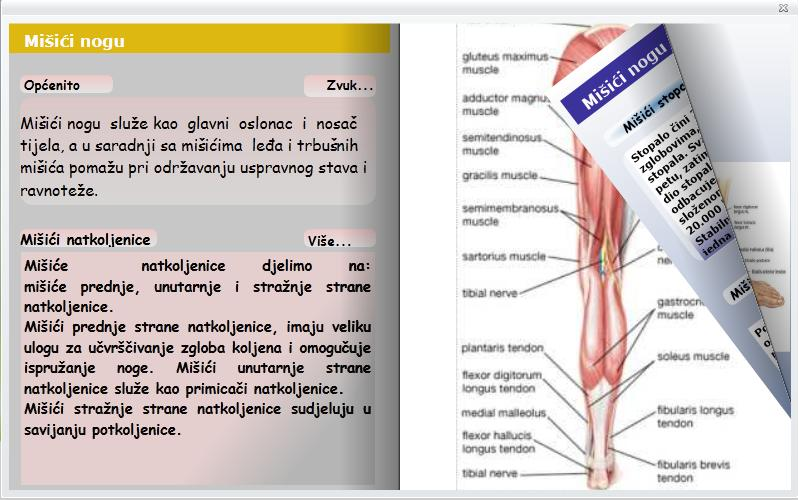 Quality pictures
Reproduction of textual content in the form of audio recordings
STUDENTS‘ CONTRIBUTION TO THE DEVELOPMENT  OF EDUCATIONAL SOFTWARE
Electronic Multimedia Interactive  Book
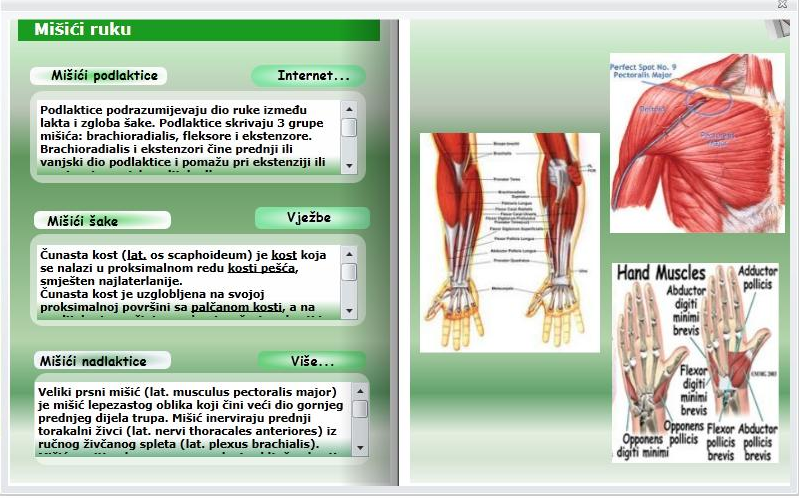 Links to relevant websites
Video clips of exercises
Link to pdf or word file with the education text on the college server
13th WorkShop  DAAD
Bansko, 26-31.8.2013.
STUDENTS‘ CONTRIBUTION TO THE DEVELOPMENT  OF EDUCATIONAL SOFTWARE
CONCLUSION :
The students are our main resource.

They can be included in the process of creating educational software also for children with specific learning disabilities.

It is necessary to provide the students‘ co-operation with educational and rehabilitation experts, with psychologists and pedagogues.
13th WorkShop  DAAD
Bansko, 26-31.8.2013.
Thank you 
for your attention!
13th WorkShop  DAAD
Bansko, 26-31.8.2013.